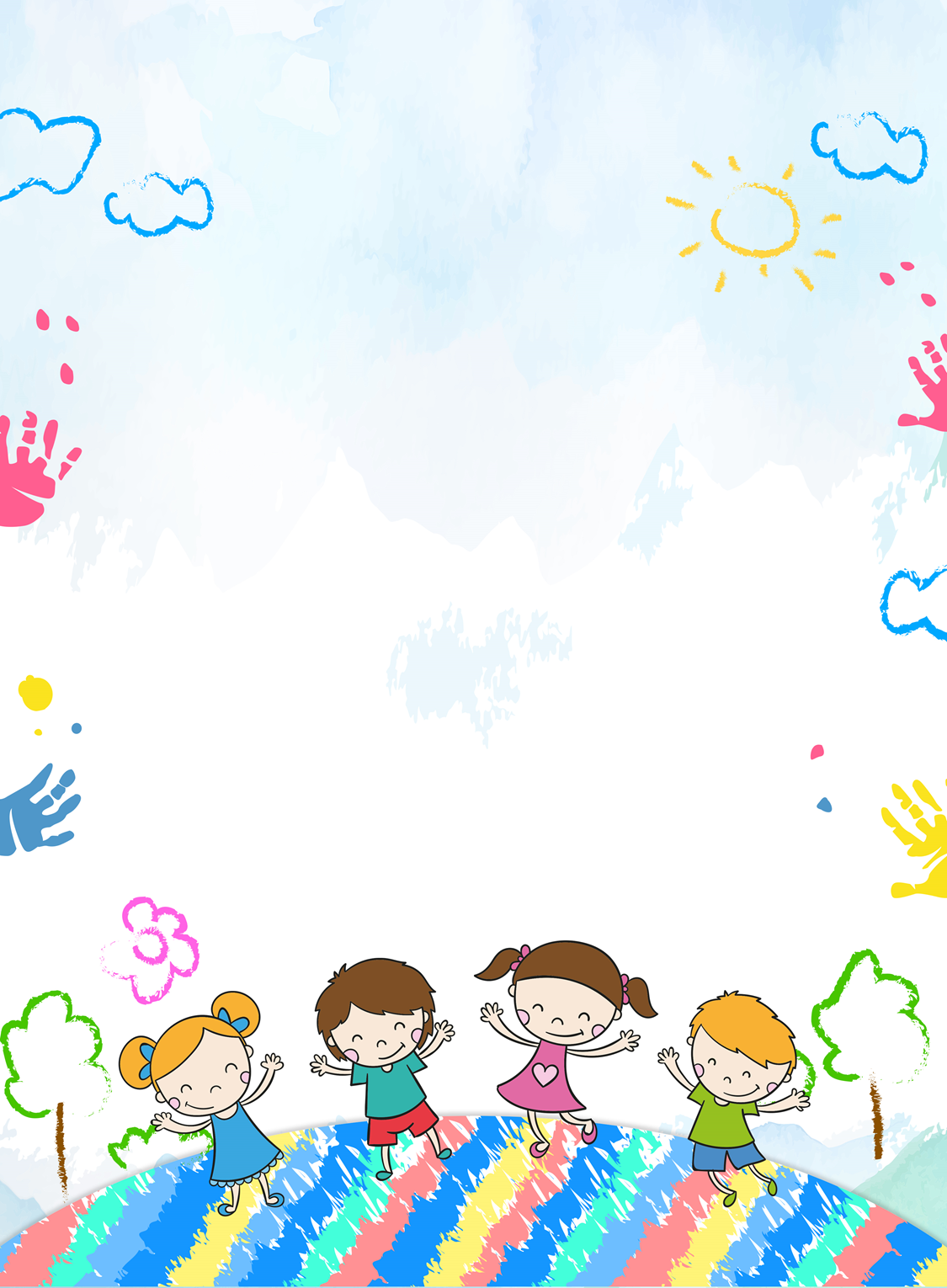 Памятка для родителей«Как отвечать на детские вопросы»
Умение толково ответить на вопрос ребенка – большое искусство. Овладеть этим искусством и положительно  воздействовать своими ответами на умственное развитие ребенка по силам каждому взрослому. Как же отвечать на вопросы?
 
Помните, что ребенок задает вопросы не каждому взрослому, а лишь тому, кто завоевал его доверие. Он рано начинает понимать, что взрослые по-разному относятся к его вопросам. Чаще он обращается к тому, кто, внимательно выслушав его, отвечает серьезно и интересно. Отсюда важное  требование к ответам на детские вопросы – уважительное, бережное к ним отношение.
 
Постарайтесь понять, что побудило ребенка задать вопрос. Часто вопрос имеет коммуникативный характер, он служит поводом вызвать взрослого на общение, привлечь к своему эмоциональному состоянию. Например, 5-летний Саша спрашивает отца; «Ты, когда был маленький, боялся входить в темную комнату?» Такие вопросы возникают у детей в минуты тревоги, радости, страха. Они требуют особенно чуткого отношения взрослых: важно понять, что взволновало ребенка, вникнуть в его переживания, понять мотив вопроса.
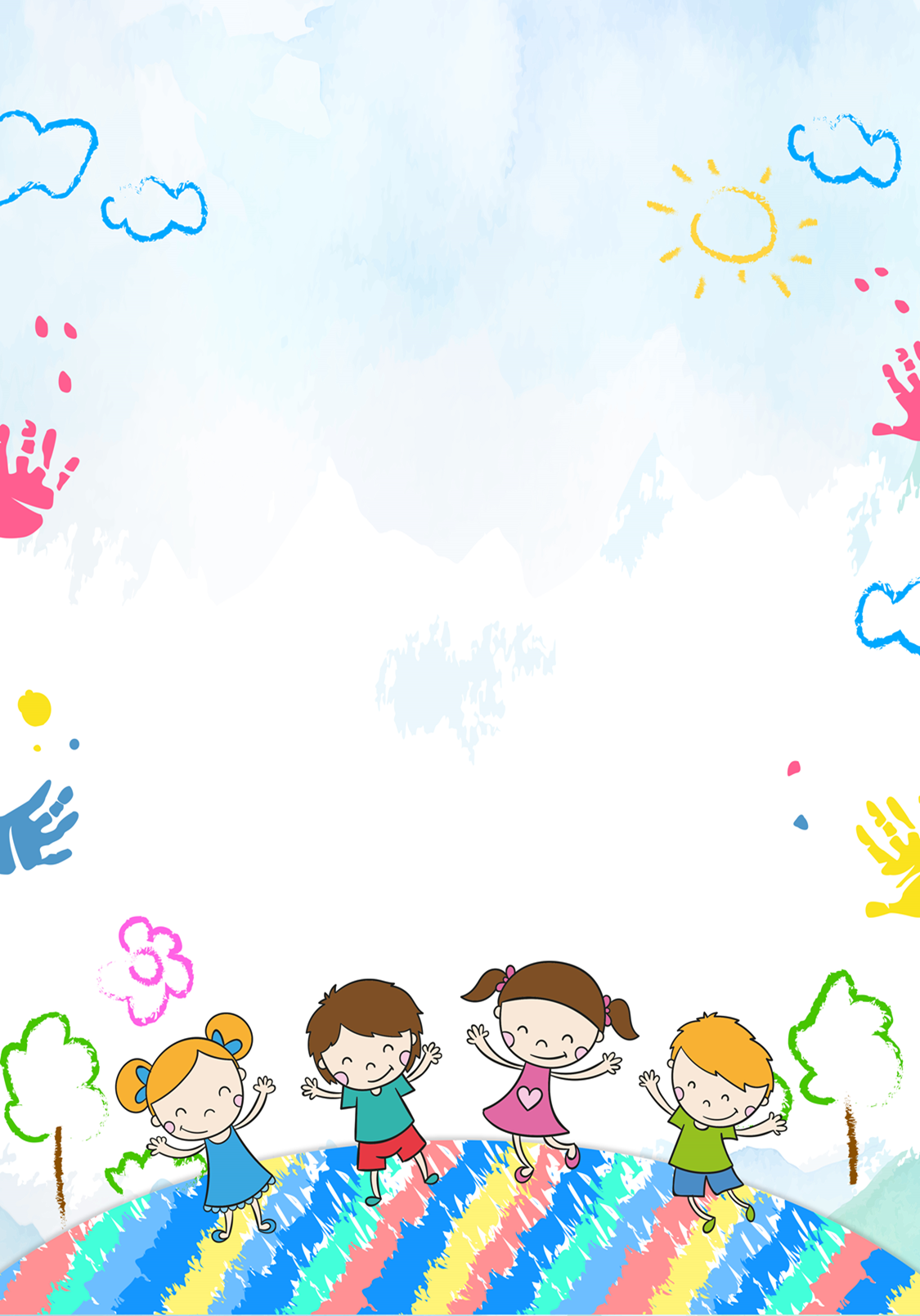 На познавательный вопрос надо отвечать так, чтобы не погасить искорку детской любознательности, а, напротив, разжечь из нее незатухающее пламя. А что гасит детскую любознательность? Длинные исчерпывающие ответы взрослых, которые не дают простора для собственных размышлений, фантазий, сомнений. Итак, следующее требование – краткость и определенность ответа.
 
Не бойтесь, если после вашего ответа не все будет понятно ребенку до конца. Что–то он уяснил, но новые знания, которые вы ему сообщили, влекут за собой и новые вопросы. Именно не совсем отчетливые знания порождают у ребенка гипотезы, сомнения, стимулируют его познавательную активность.
 
Чаще задавайте ребенку встречные вопросы типа: «А как ты думаешь?», предлагайте подумать вместе, вовлекайте его в беседу, в ходе которой совместными усилиями ищите ответ. Пользуйтесь для этого справочниками, энциклопедиями, используйте свой личный опыт.
 
Помните народную мудрость: «Лучше меньше, да лучше». Не перегружайте ребенка грузом знаний. Гораздо важнее, чтобы ребенок понял, а не просто запомнил новые для него сведения.